2. tieto osana maailmankuvaa
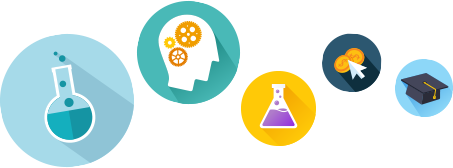 KESKEISET KÄSITTEET
tieto = perusteltu tosi uskomus, joka pohjautuu joko kokemukseen, järkeen tai kumpaankin näistä
uskomus = sisäinen kokemus siitä, että jokin asia on totta
tiede = järjestelmällinen, kriittinen tutkimus ja sen myötä muodostuva tiedon kokonaisuus
näennäistiede = sellaisten asioiden esittämistä tieteenä, jotka eivät täytä tieteen tunnusmerkkejä
Mitä tieto on ?
Platon (antiikin Kreikka) esitti määritelmän, jonka mukaan tieto on hyvin perusteltu tosi uskomus
Tieto on eri asia kuin informaatio
aistimiseen perustuvaa tietoa kutsutaan kokemuksiksi
tietoa voi saada myös käyttämällä järkeä
arjessa kokemukset ja järjen käyttö kuuluvat yhteen 
Tieto omaksutaan kotona ja koulussa
IRJAN S. 37 TEHTÄVÄT 4-6
Perhe ja kaverit tarjoavat paljon käytännöllistä tietoa (ns. taitotieto)
Koulua käymällä saa myös tietoa (koulussa opittu tieto pohjautuu tieteelliseen tietoon)
Kriittisyys on tärkeää oikean tiedon tunnistamisessa ja muille annettavan kritiikin muodossa
KIRJAN S. 37 TEHT. 4-6
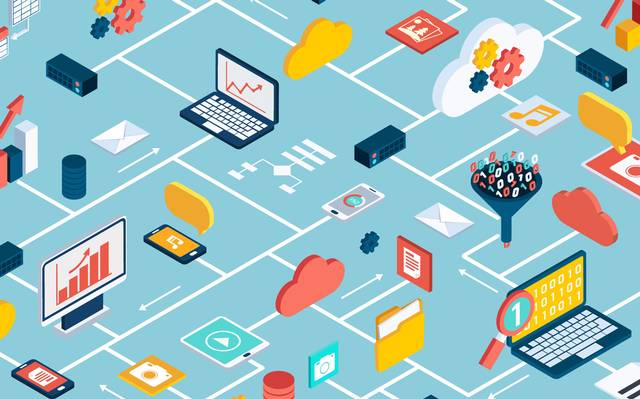